Dạng 1 : Chứng minh hai mặt phẳng song song
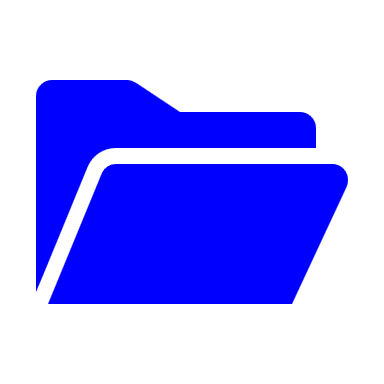 ➋. Phân dạng toán cơ bản
Dạng 1 : Chứng minh hai mặt phẳng song song
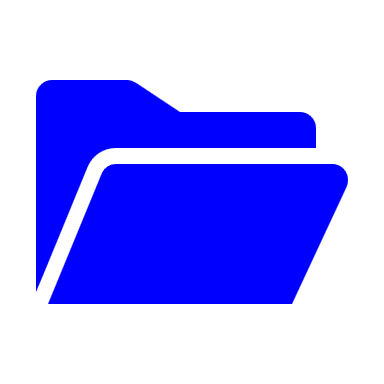 ➋. Phân dạng toán cơ bản
➽Các ví dụ minh họa.
➋. Phân dạng toán cơ bản
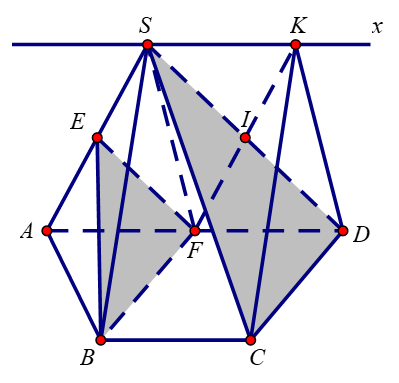 ➽Các ví dụ minh họa.
➋. Phân dạng toán cơ bản
➽Các ví dụ minh họa.
➋. Phân dạng toán cơ bản
➽Các ví dụ minh họa.
➋. Phân dạng toán cơ bản
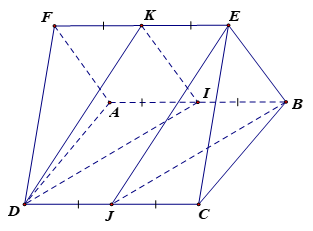 ➽Các ví dụ minh họa.
➋. Phân dạng toán cơ bản
Dạng 2 : Tìm giao tuyến của hai mặt phẳng và tìm thiết diện qua một điểm và song song với một mặt phẳng
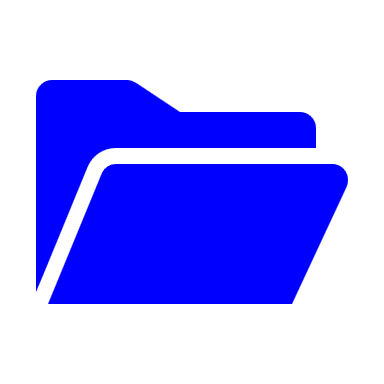 ➋. Phân dạng toán cơ bản
➽Các ví dụ minh họa.
➋. Phân dạng toán cơ bản
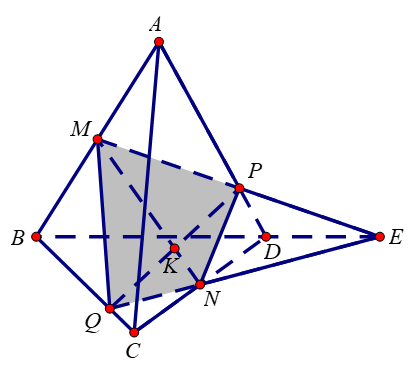 ➽Các ví dụ minh họa.
➋. Phân dạng toán cơ bản
➽Các ví dụ minh họa.
➋. Phân dạng toán cơ bản